স্বাগতম
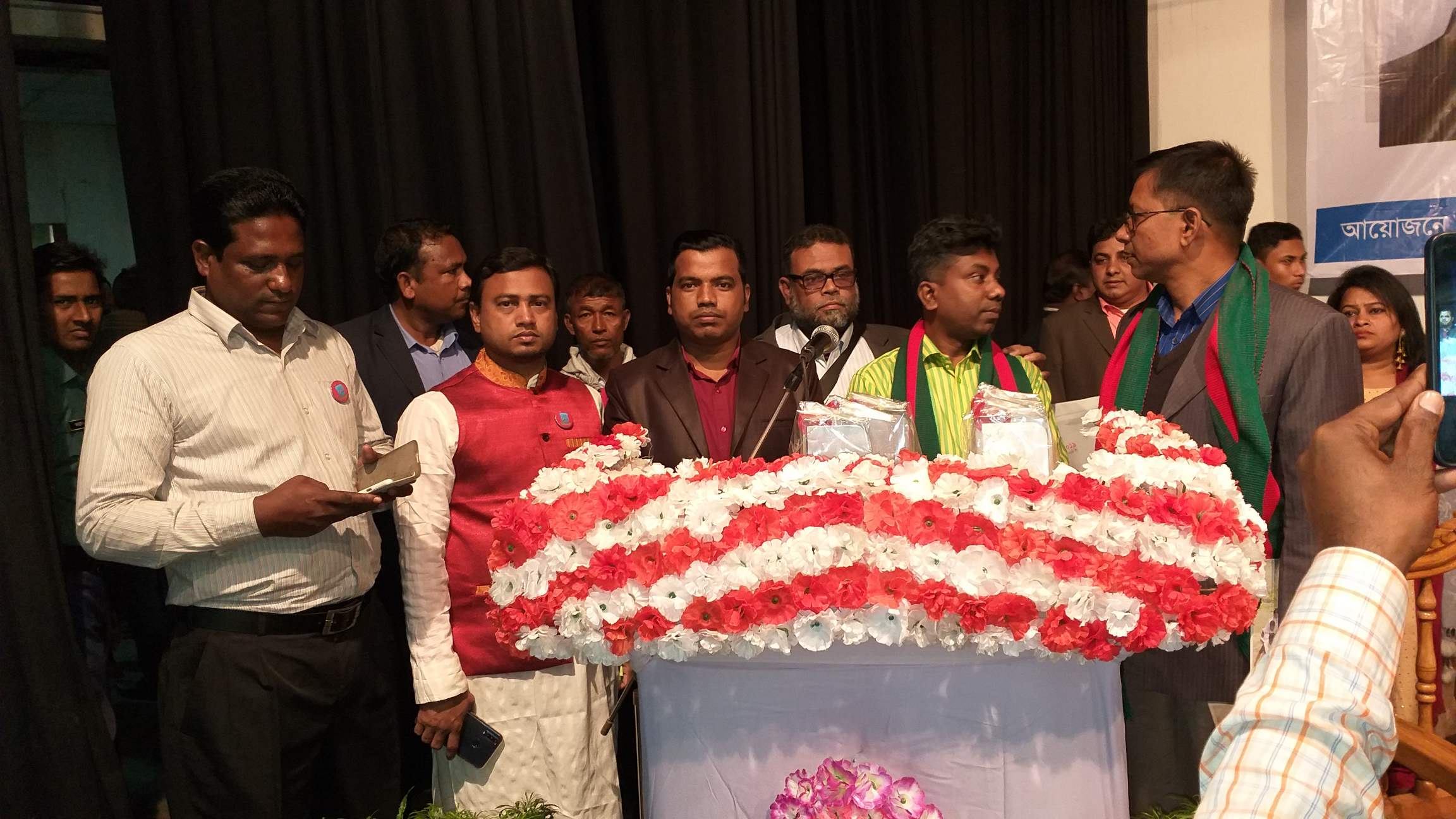 শিক্ষক পরিচিতি
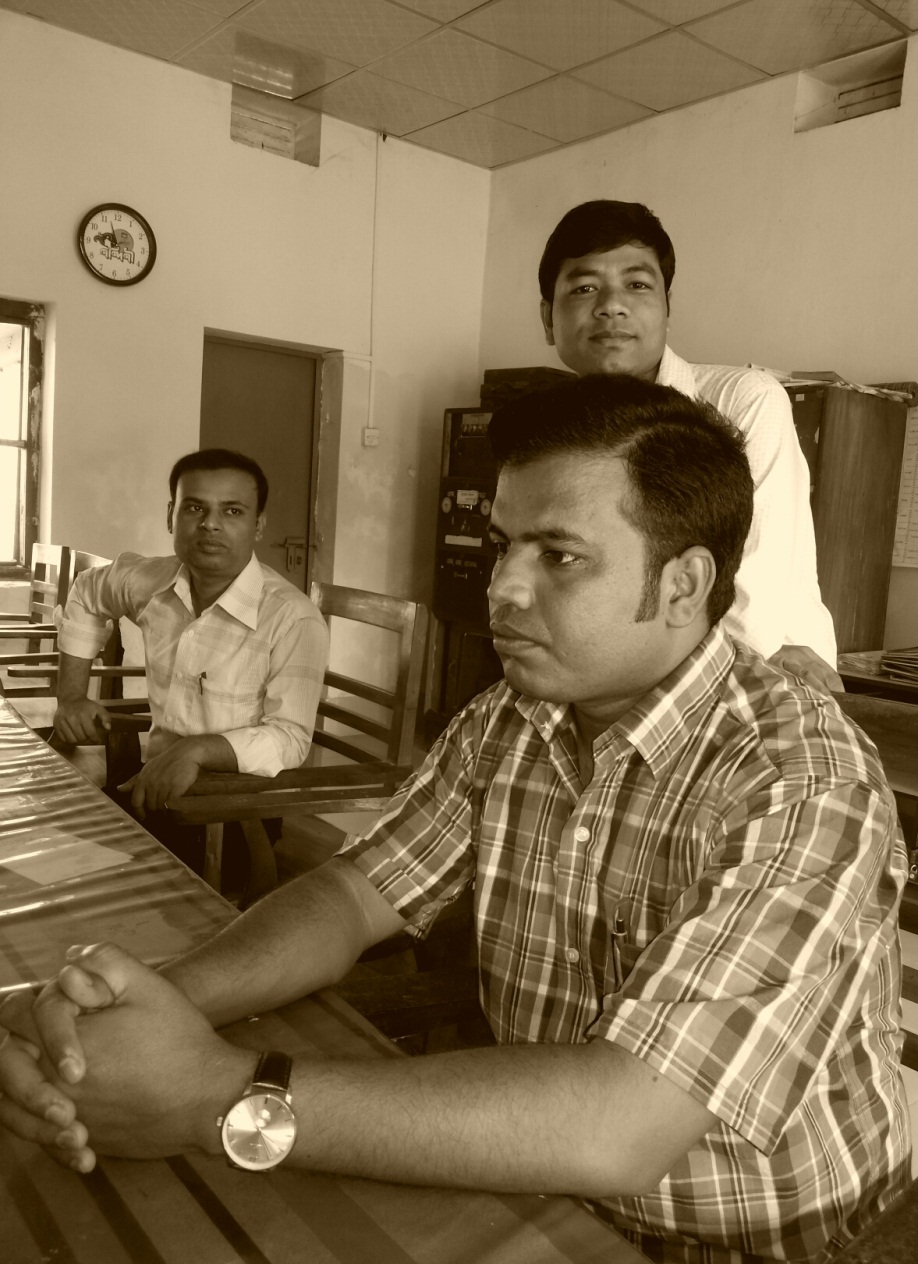 মোঃসুরমান আলী
                 সহকারী শিক্ষক 
কুলাউড়া বালিকা উচ্চ বিদ্যালয়
কুলাউড়া,মৌলভীবাজার।
Email:surmankghs2014@gmail.com
01709-903018
এসো কিছু ছবি দেখি
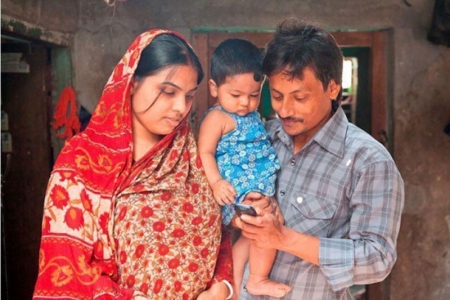 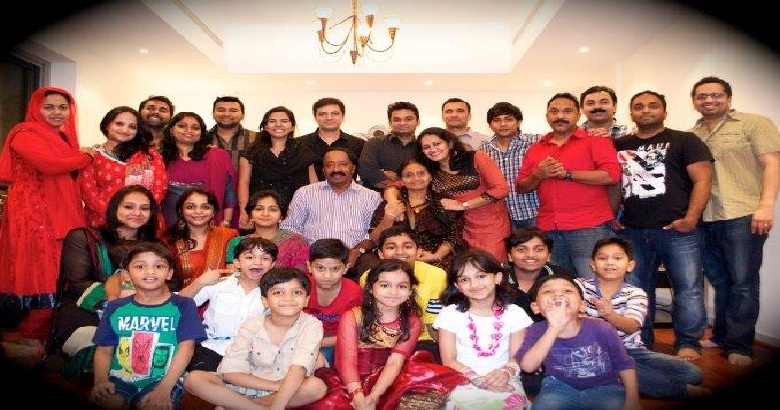 উপরের ছবিতে তোমরা কিসের ছবি দেখতে পাচ্ছ
পাঠ পরিচিতি
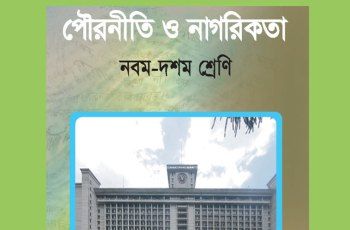 বিষয়ঃ পৌরনীতি ও নাগরিকতা
শ্রেণিঃ নবম
অধ্যায়ঃ প্রথম
আজকের পাঠঃ পরিবার
তারিখ-০৮/০৭/২০২০
শিখনফল
এই পাঠ শেষে শিক্ষার্থীরা …
পরিবার কাকে বলে তা বলতে পারবে। 
  পরিবারের শ্রেণিবিভাগ সম্পর্কে ধারনা লাভ করতে পারবে।    
 পরিবারের কার্যাবলি সম্পর্কে ব্যাখ্যা করতে পারবে।
ছবিগুলি লক্ষ কর
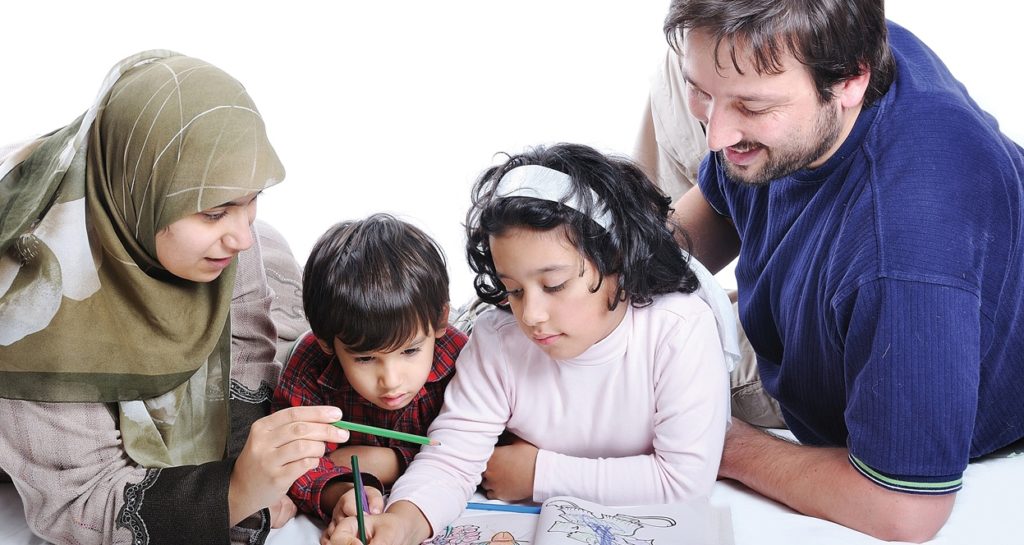 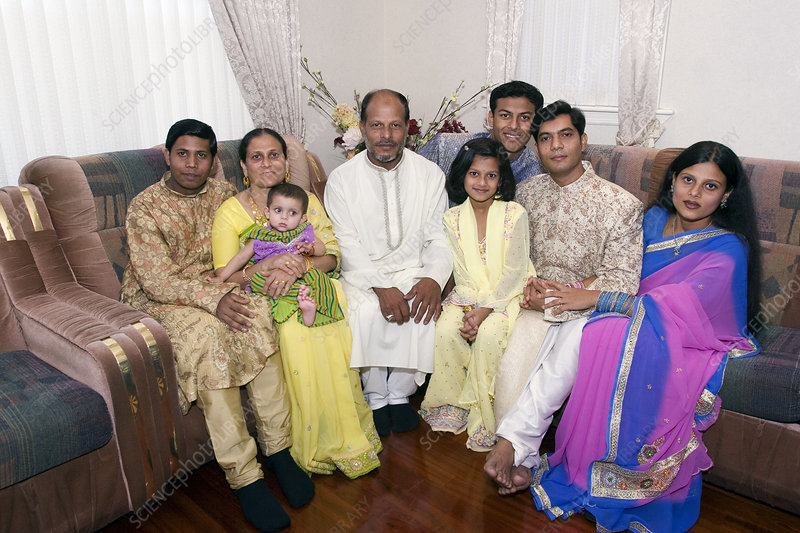 যৌথ পরিবার
একক পরিবার
পরিবার
সমাজ স্বীকৃত বিবাহবন্ধনে আবদ্ধ হয়ে স্বামী-স্ত্রী একত্রে বসবাস করাকে পরিবার বলে। অর্থাৎ বৈবাহিক  সম্পর্কের ভিত্তিতে এক বা একাধিক পুরুষ ও মহিলা, তাদের সন্তানাদি ,পিতামাতা এবং অন্যান্য পরিজন নিয়ে যে সংগঠন গড়ে উঠে তাকে পরিবার বলে।
ম্যাকাইভারের মতে, সন্তান জন্মদান ও লালন পালনের জন্য সংগঠিত ক্ষুদ্র বর্গকে পরিবার বলে।
একক কাজ
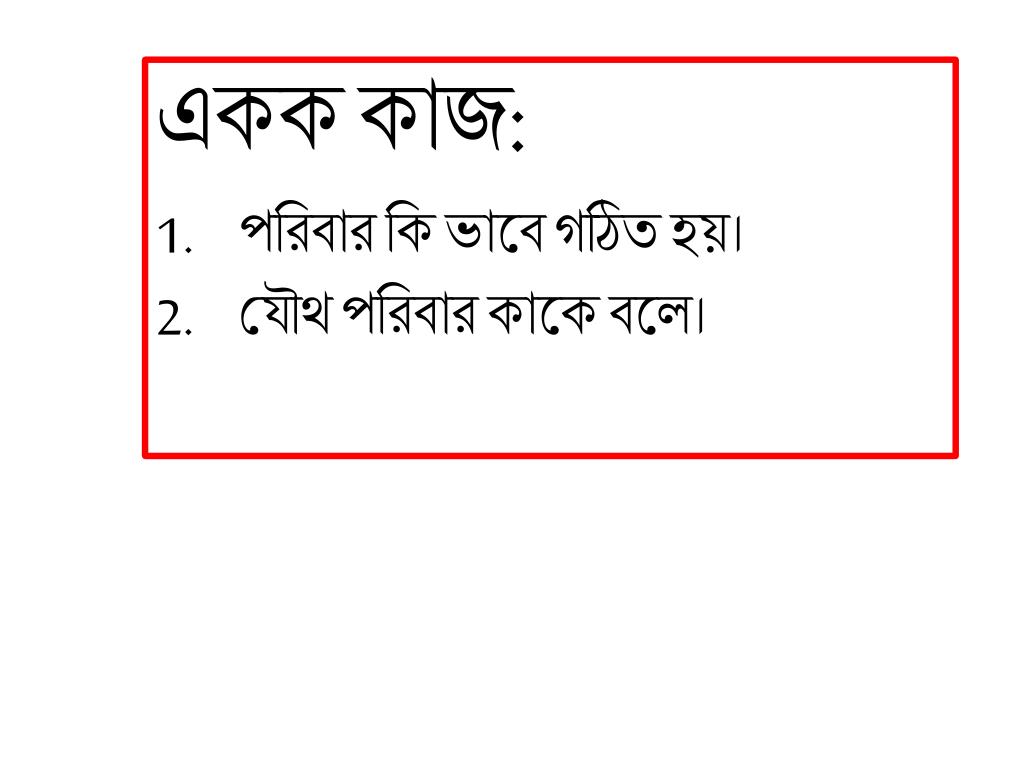 বিভিন্ন শ্রেণির পরিবারের চিত্র
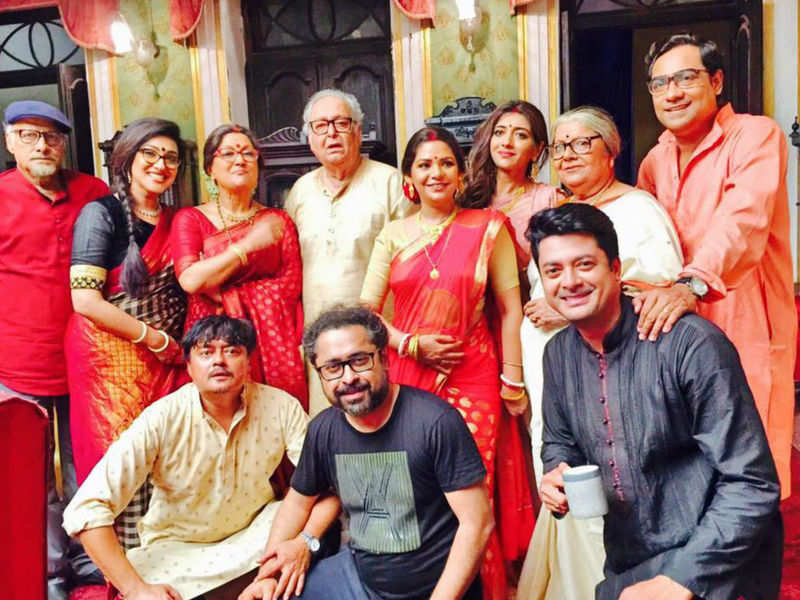 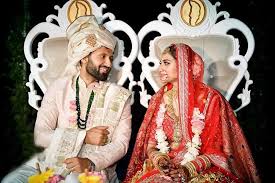 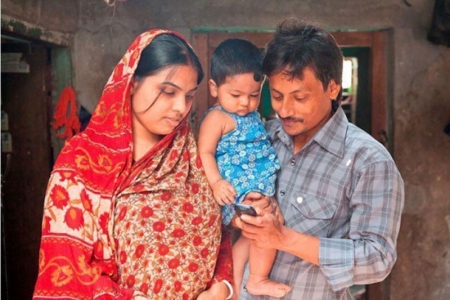 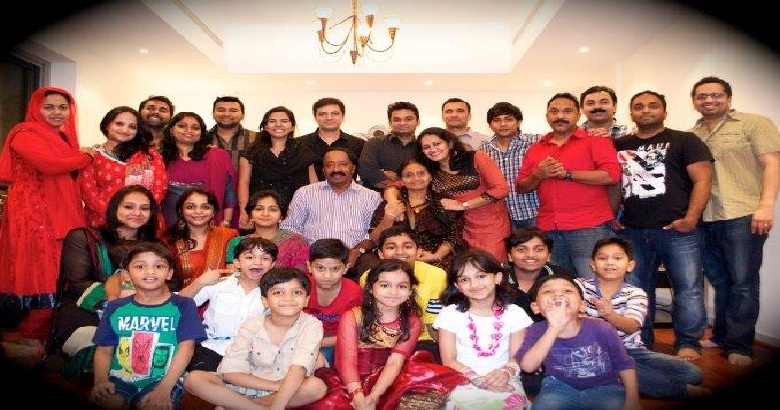 জোড়ায় কাজ
নীতি/ ভিত্তি                  পরিবারের নাম
পরিবার
বংশ গণনা ভিত্তিক
বৈবাহিক সূত্রে
পারিবারিক কাঠামো ভিত্তিক
একপত্নীক পরিবার
বহুপত্নীক পরিবার
যৌথ পরিবার
বহুপতি পরিবার
একক পরিবার
পরিবারের কার্যাবলি সমূহ
মূল্যায়ন
পরিবার কাকে বলে?
এককও যৌথ পরিবার কাকে বলে?
যৌথ পরিবারের ৫টি অসুবিধা লেখ।
বাড়ির কাজ
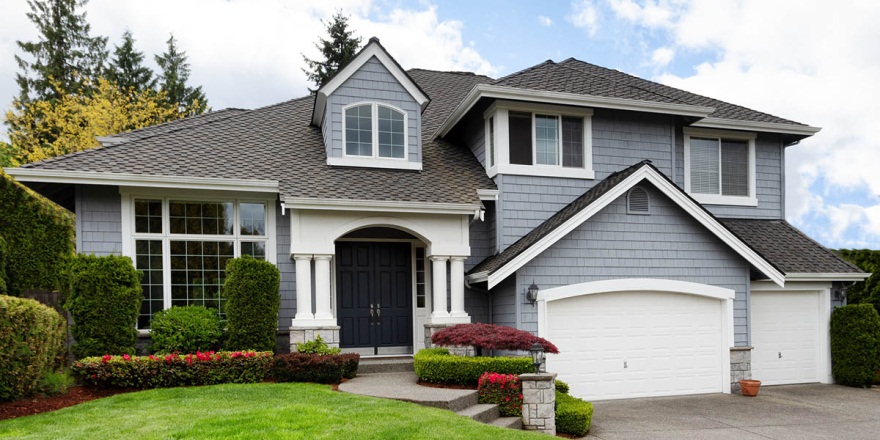 পরিবারের কার্যাবলীর সংক্ষিপ্ত বিবরণ বাড়ী থেকে লিখে আনবে।
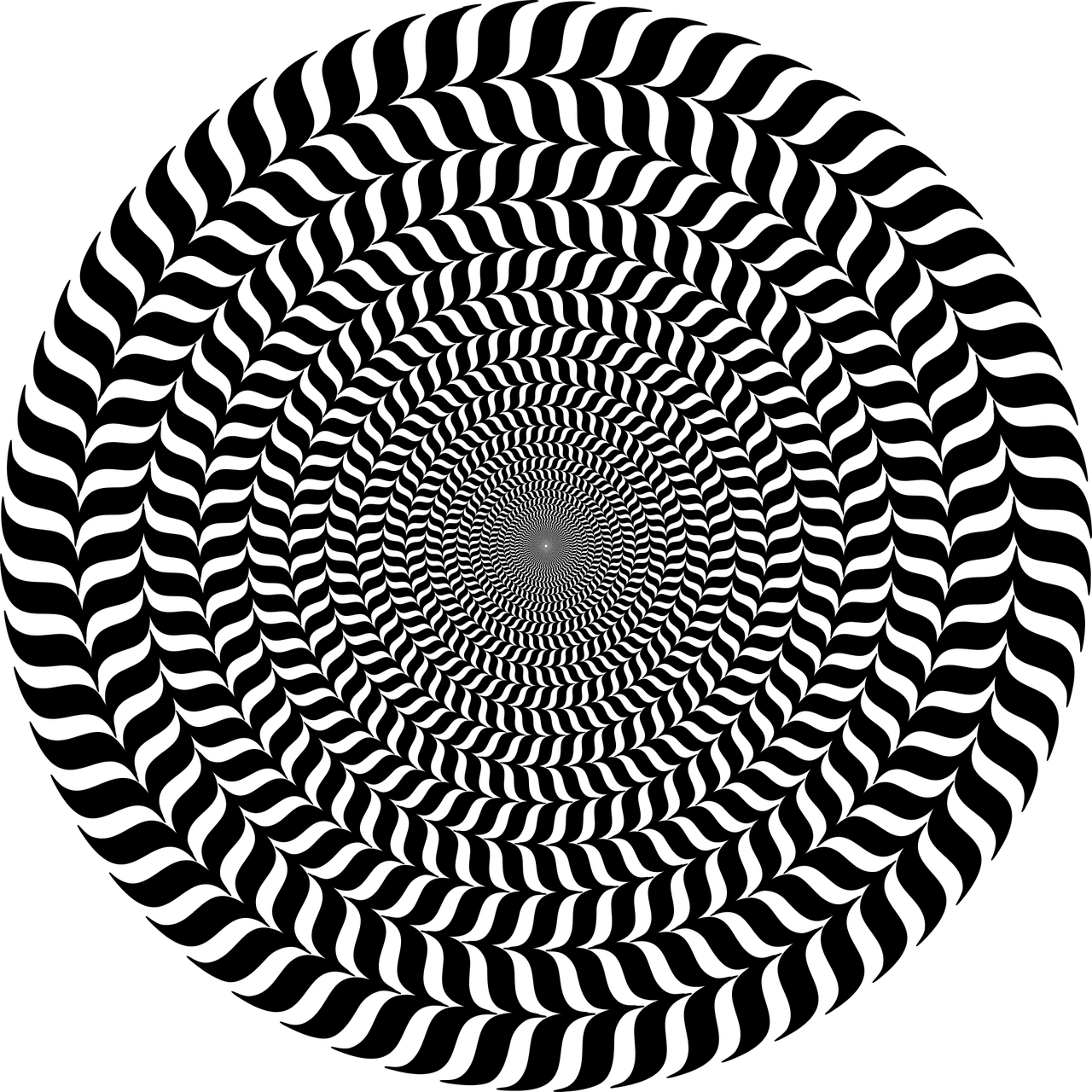 সবাইকে
ধন্যবাদ